Assessing Young Children with Disabilities

Kathy Hebbeler
SRI International
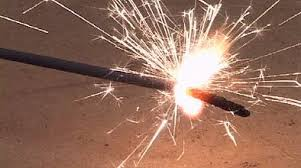 National Meeting on Early Learning Assessment
June 2015
First question:  Purpose/decision
Decisions about an individual child
Development screening         Is there a need for additional assessment?
To identify a developmental delay
To inform instruction (modify, adapt, etc.)
To inform parents about a child’s progress
2
First question:  Purpose/decision
Decisions about a group of children (classroom, center, program, school, district, state - aggregate data)
To improve the instructional program
To identify factors related to effective instruction
To inform professional development
To inform decisions about the curriculum
Decisions about whether the program is working as intended, effective, that funds are well spent, etc. (accountability)
3
First question:  Purpose/decision
Decisions about early childhood policy – to examine the learning/developmental status of children
Decisions about individual adults
Teacher evaluation
Principal evaluation
States/Programs need to select/create assessments that are appropriate for their intended uses.
…but we don’t have tools that have been developed for all these purposes.
4
Assessing children with disabilities
Heterogeneous population
Some children have physical or sensory impairments
Some have only language problems
Some have intellectual challenges
Some have behavior problems
Some have combinations
Decisions about individual children
Can use different assessments with different children
5
Assessing children with disabilities
Aggregate data creates the challenge
Formerly…exclude children with disabilities
Consequently had no aggregate data on the performance of children with disabilities
Now…  
Universal design for learning
Accommodations/adaptations
What is an alternative way of finding out what that child knows and can do?
6
Assessing children with disabilities
Observation-based assessments are inherently more usable/useful for children with disabilities 
Structure allows children multiple ways of demonstrating competence
More flexible administration
Highly structured “table top” assessments are the most problematic for children with disabilities
De-contextualized
Can require lots of accommodations and adaptations
Some regard as more objective measures
7
Choosing an assessment for aggregated data
Choices are limited 
Many EC assessments are old and not designed with children with disabilities in mind
 Desired Results Development Profile – access
Designed to minimize the need for adaptations
Includes a list of possible adaptations
 Other observation-based assessments –
GOLD, Work Sampling, etc.
8
Available at http://www.dec-sped.org/recommendedpractices
Some Features
Population: young children, birth-5 (through kindergarten), who have or are at risk for developmental delays and disabilities
Practices represent the “essential”, “biggest bang” or highest leverage/impact practices
Practices intended to build on, but not duplicate, standards for typical early childhood settings (e.g. DAP)
Not a substitute for professional develoment.
Topic Areas
Leadership
Assessment
Environment
Family
Instruction
Interaction
Teaming and Collaboration
Transition
11 Assessment Practices
A1. Practitioners work together with the family to identify family preferences for assessment processes.
A3. Practitioners use assessment materials and strategies that are appropriate for the child’s age and level of development and accommodate the child’s sensory, physical, communication, cultural, linguistic, social, and emotional characteristics.
11 Assessment Practices
Use strategies and materials appropriate to the child’s age and level
Assess all areas of development
Assess in dominant language
Use variety of methods; in daily activities and routines
11 Assessment Practices
Use clinical reasoning
Implement ongoing assessment to plan activities
Sufficient sensitivity to detect progress
Report results so understandable and useful to families
Supporting Implementation Through Product Development
Glossary and examples are finished

Products under development:
Practice guides
Videos
Checklists
Modules
15
Visit the DaSy website at:http://dasycenter.org/
Like us on Facebook: https://www.facebook.com/dasycenter
Follow us on Twitter:@DaSyCenter
16
The contents of this presentation were developed under a grant from the U.S. Department of Education, #H373Z120002. However, those contents do not necessarily represent the policy of the U.S. Department of Education, and you should not assume endorsement by the Federal Government. Project Officers, Meredith Miceli and Richelle Davis.
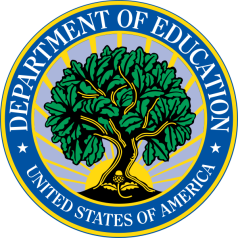 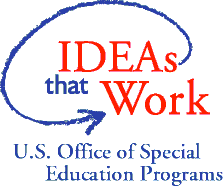 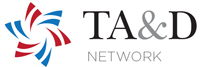 17
[Speaker Notes: [Note to presenters:  This slide is to be included as the last slide in your deck but you are not expected to show it to the audience.  Please remove the text in this note from your presentation.]]